SSCC in Airfreight – Pilot project
Corporate figures 2013
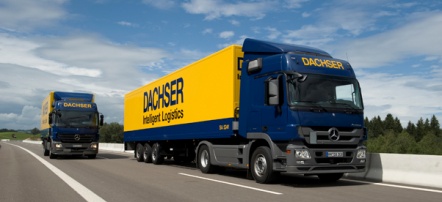 Revenue:		              bn € 4,99
Employees:   		24.900
Own locations:	  	471
Transport equipment in units:	10.008
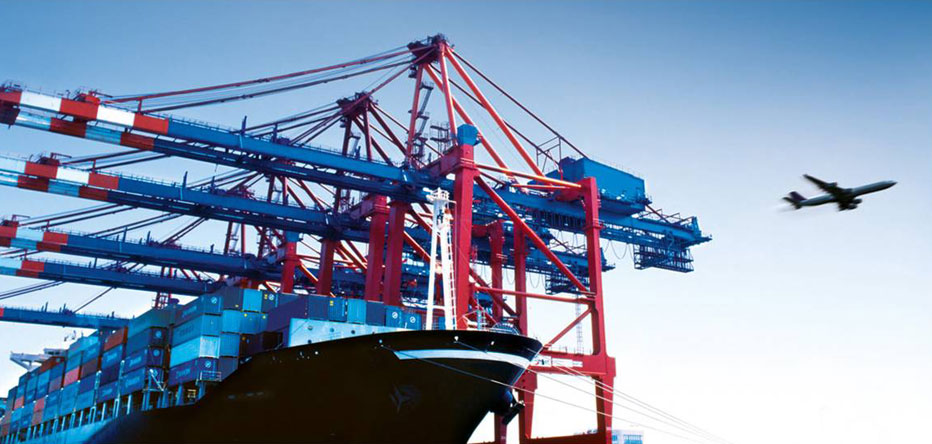 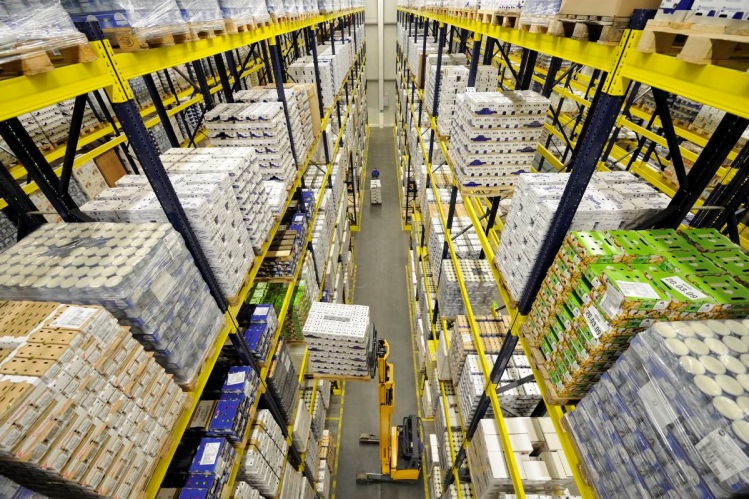 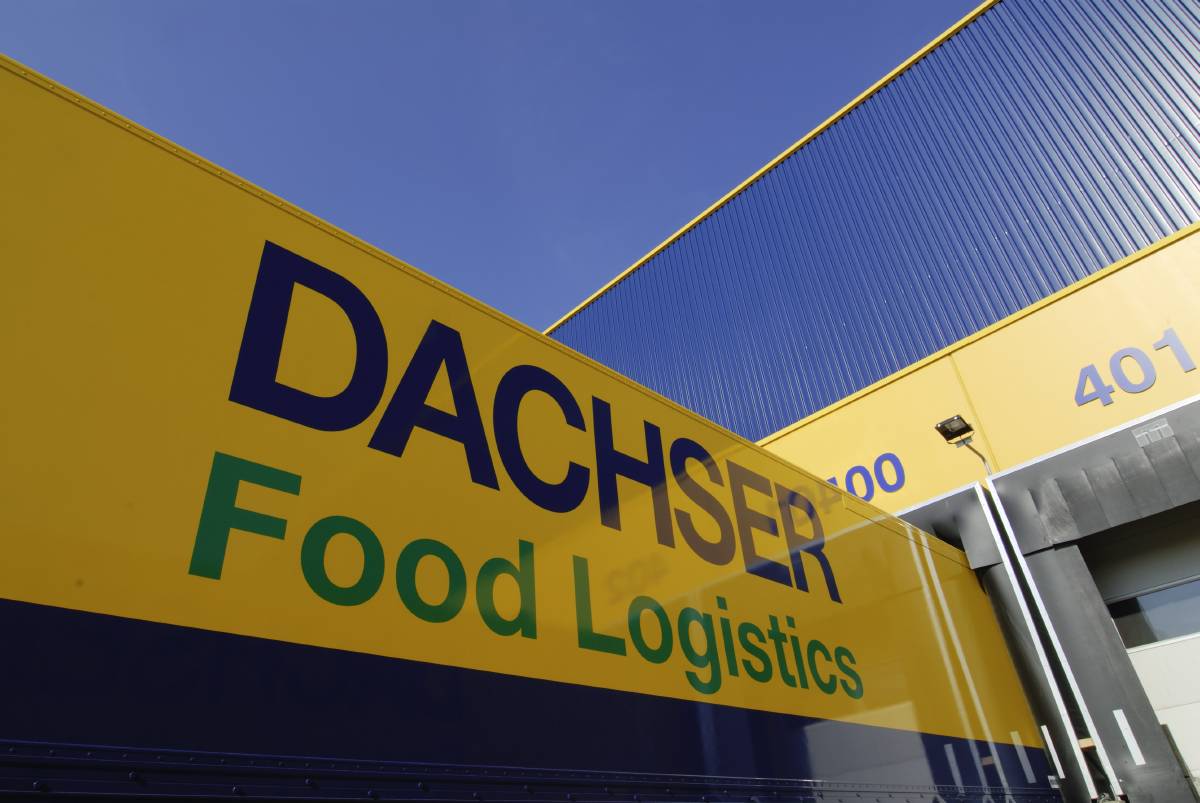 Homogeneity of IT systems
Homogeneity
DACHSER infrastructure
Wide range of customer applications
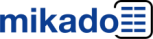 Warehouse management 
system (WMS)
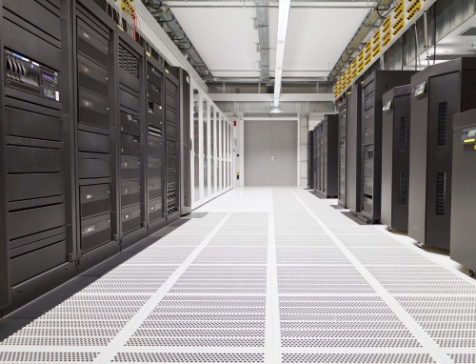 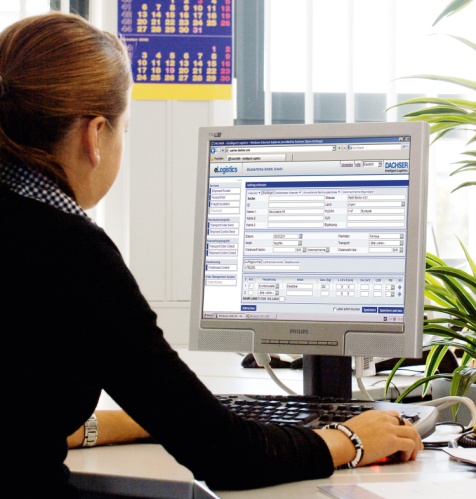 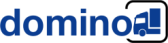 Transport management 
system road (TMS)
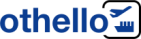 Transport management 
system air & sea (TMS)
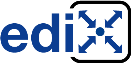 Communication via the EDI center
A high degree of innovation
Weekly program updates
Proactive approach(PGM change)
Continuous improvement process
New functions
Prompt troubleshooting
Rapid response time
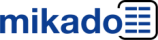 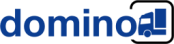 time
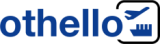 Conventional approach(release changes)
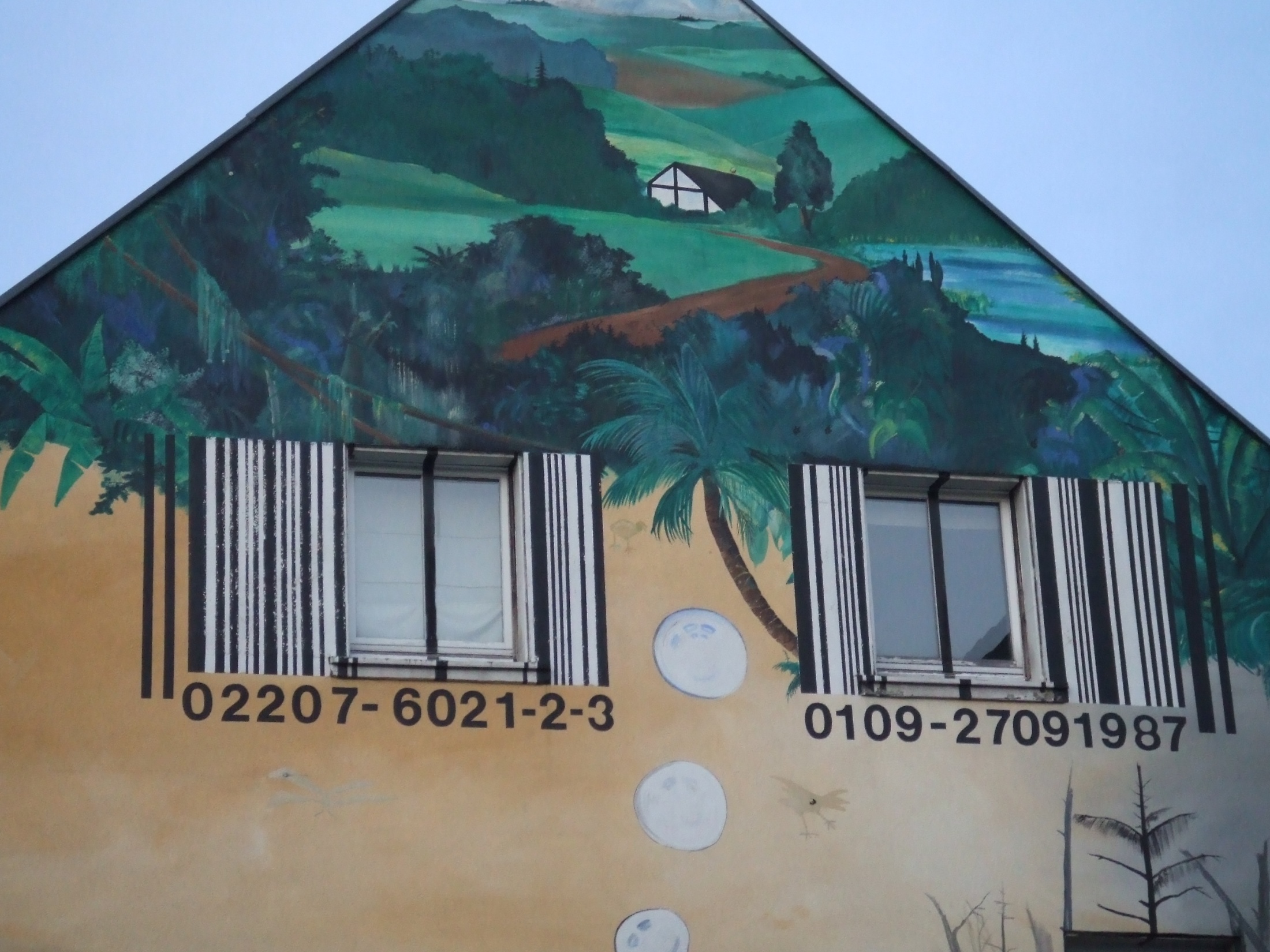 Barcode - SSCC
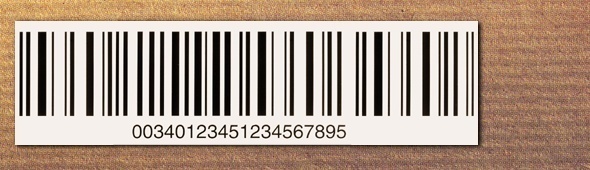 00
123456789
5
3
4012345
Europe network
Only with SSCC
Created by
Customer via ERP and transferred via EDI
Customer via DACHSER application “transport order”
Work-flow
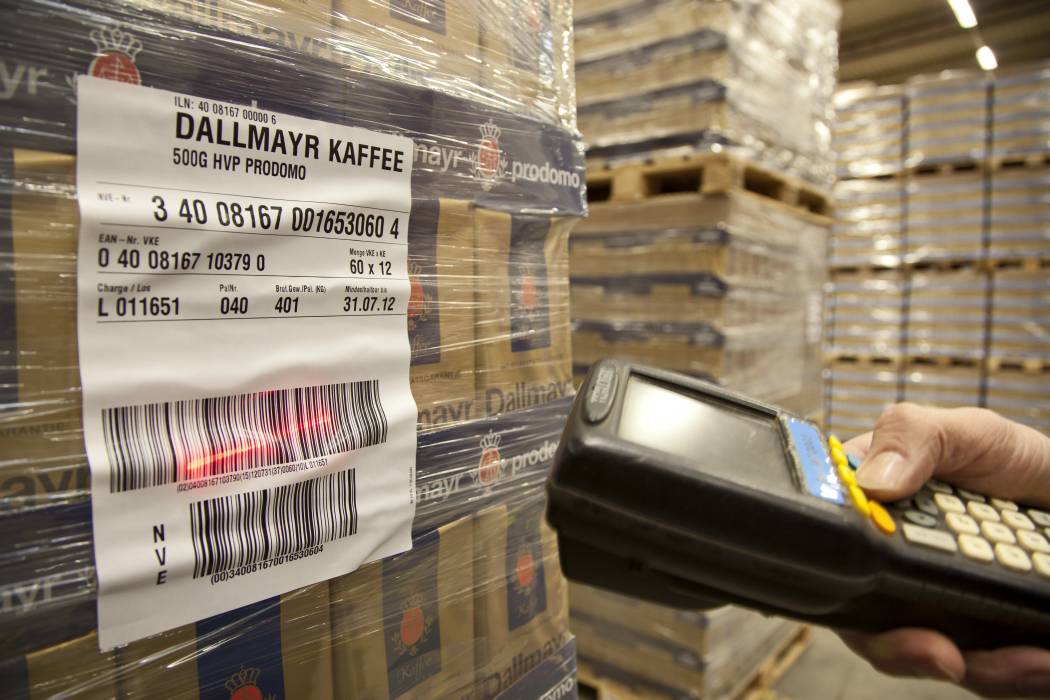 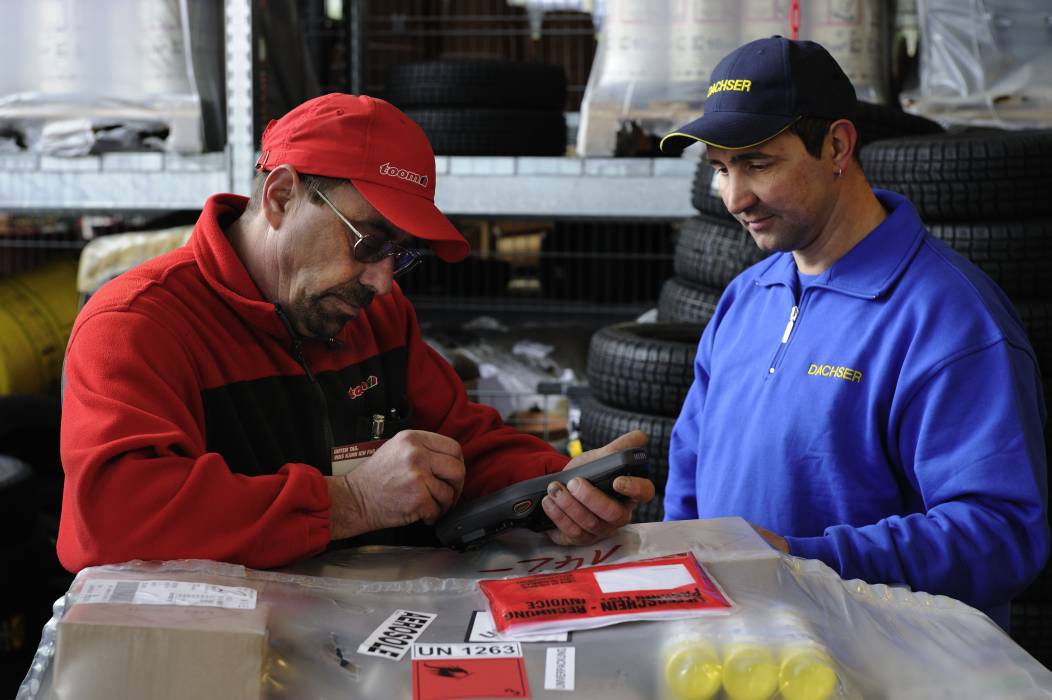 Scanning 
in the  Warehouse
Delifery with  
ST-Online
eLogistics – many applications – one solution
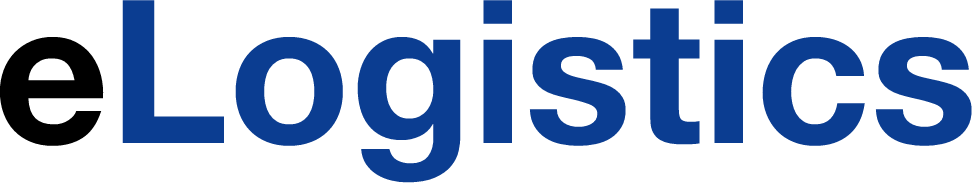 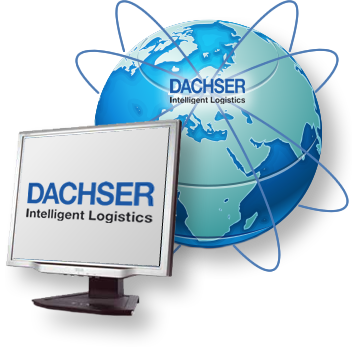 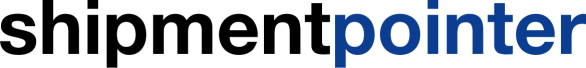 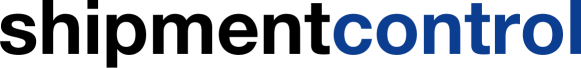 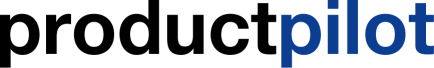 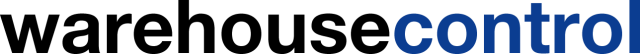 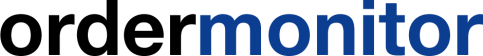 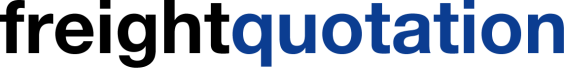 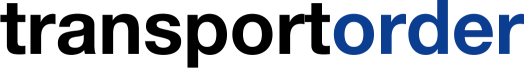 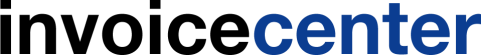 –
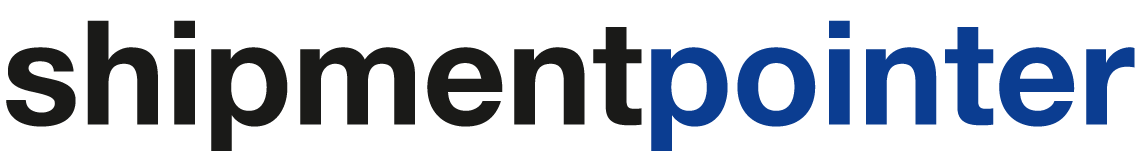 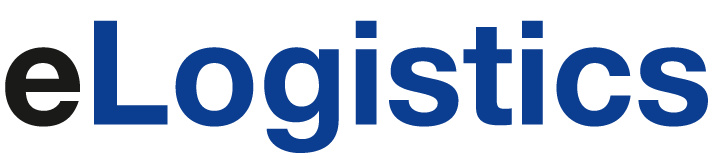 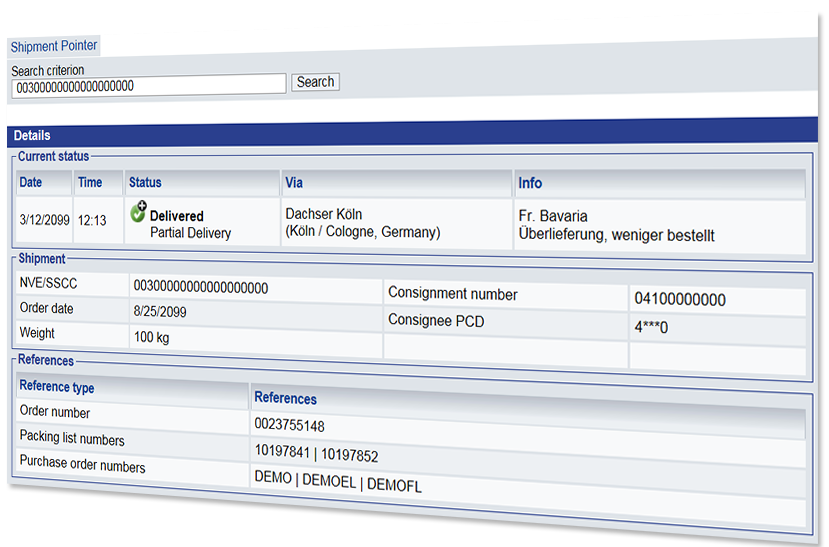 Tracking and tracing made easy
Possible search criteria: SSCC, order number, delivery note number, PO number or shipment number
Shipment pointer app availablefor Apple iOS, Android and Blackberry OS
Available in 13 languages, on the web and as an app
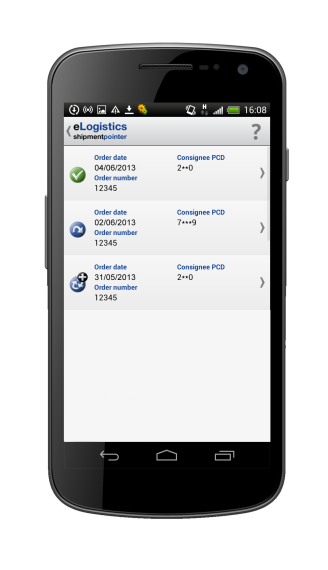 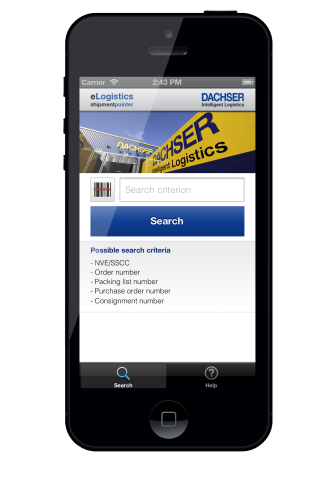 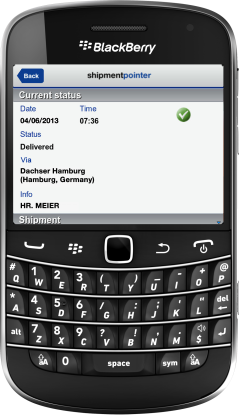 modules
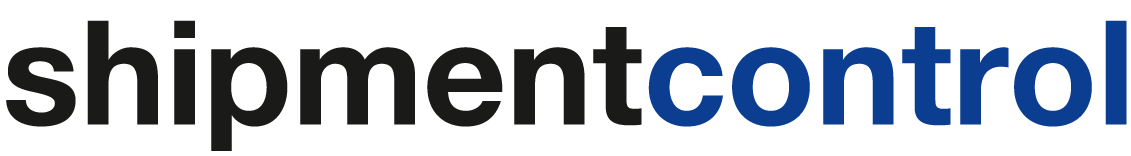 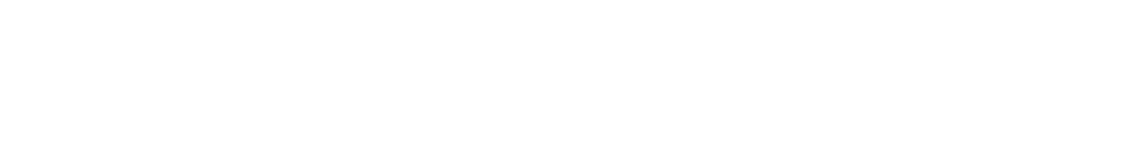 Send (distribution)
Collect (procurement)
Extend (special delivery scenarios)
Forwarding orders(shipper view)
Collection orders
Neutralization (cover address)
Forwarding orders(consignee view)
Special projects
Supply chain event management (SCEM)
Proactive quality monitoring
CUSTOMER
Status information
E
E
Z
E
Z
Z
A
A
A
Z
Z
as individual e-mail
as e-mail with Excel overview
Z
Z
A
A
E
Z
R
E
Z
A
Z
E
Z
R
Z
A
E
Report
Z
R
A
K
K
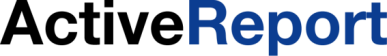 Z
Shipments withdiscrepancies
Z
Z
A
E
Shipments withoutdiscrepancies
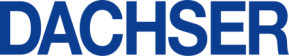 OK
R
E
A
Constant comparison of target shipment process with actual shipment process
Identifiers along the Supply Chain (Airfreight)
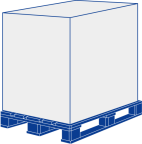 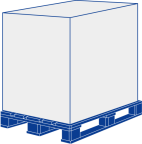 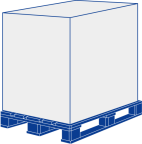 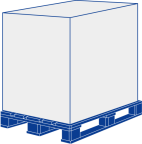 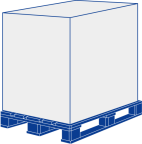 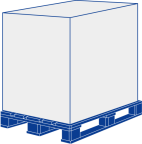 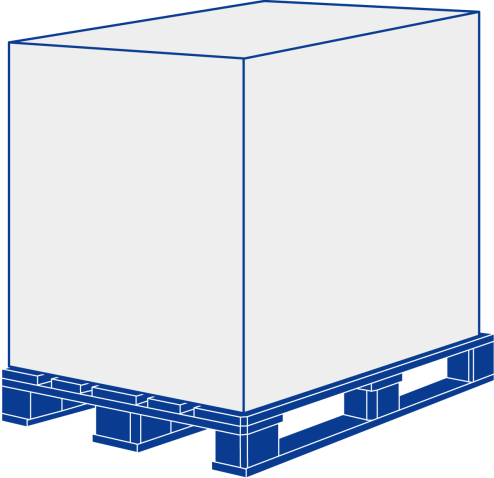 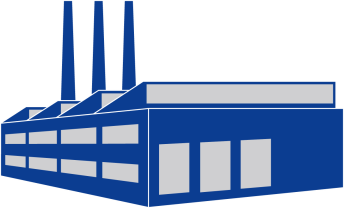 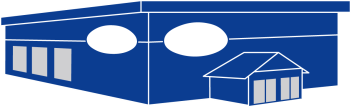 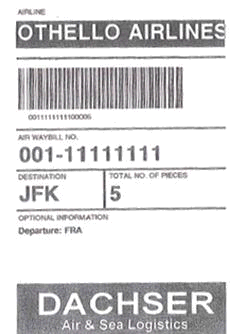 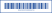 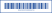 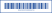 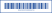 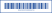 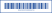 Marks& Addresses
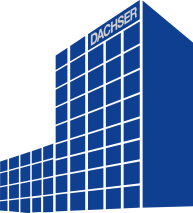 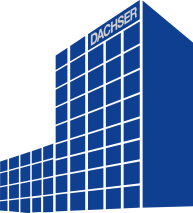 Consignee
Shipper
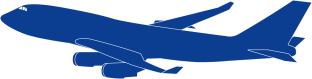 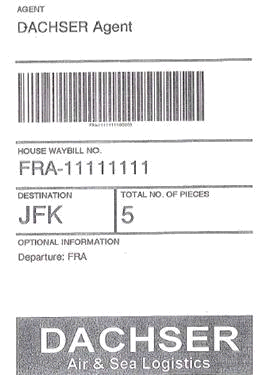 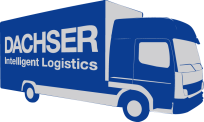 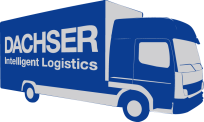 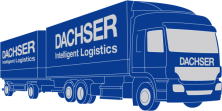 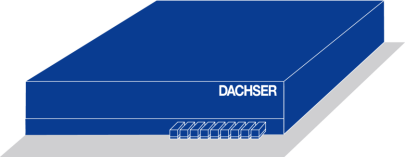 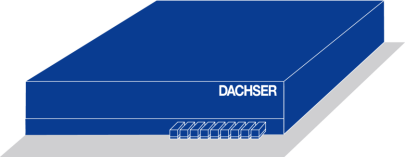 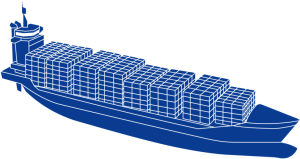 Current challenges Piece-Level-Tracking (Airfreight)
SSCC along the Supply Chain (Airfreight)
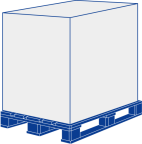 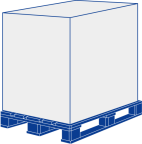 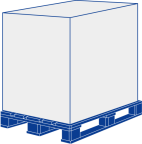 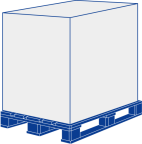 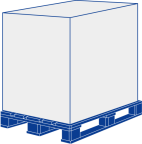 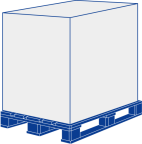 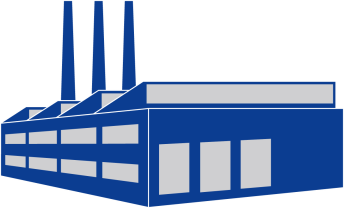 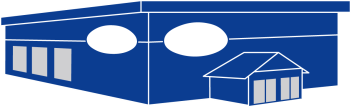 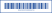 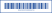 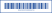 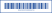 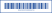 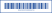 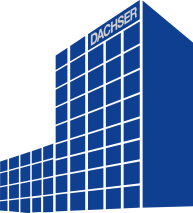 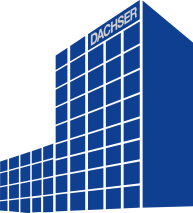 Consignee
Shipper
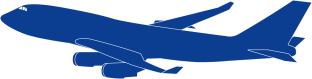 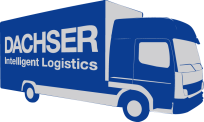 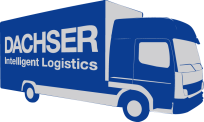 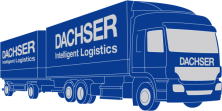 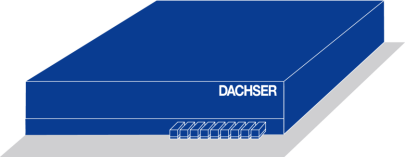 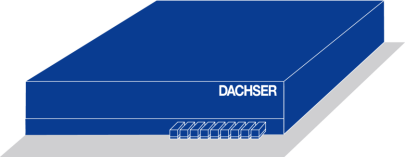 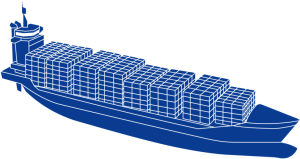 SSCC in Airfreight – Pilot project with       Germany
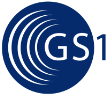 Timeline
2009 Kickoff together with         Germany
2010 Argumentation Paper
2014 Launching of pilot project (definition of showcase, etc.)	      together with an airline
Goal
Sharing information on piece level (by using SSCC)
Approach
SSCC(s) linked to corresponding MAWB-No.within both (Airline & Dachser) IT-systems
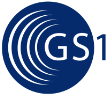 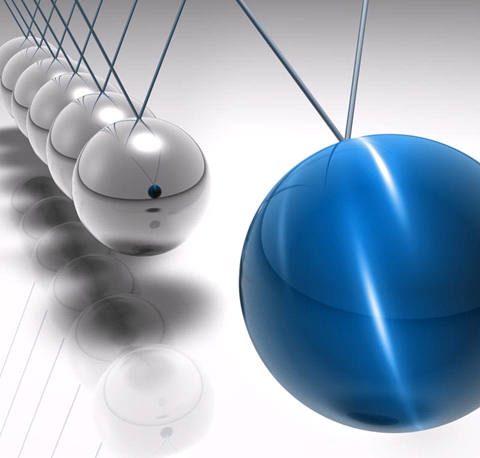 Let´s find more players joining usto make it happen!